Тема занятия «Технология приготовления песочного теста»
Песочное тесто
Наличие в тесте большого количества масла, сахара и отсут­ствие воды способствуют получению рассыпчатых изделий (отсюда и название теста — песочное). 
Для разрыхления теста используют химические разрыхлители. 

Готовят тесто в помещении при темпе­ратуре не выше 20°С. При более высокой температуре тесто кро­шится при раскатывании, так как масло в нем находится в размяг­ченном состоянии. Изделия из такого теста получаются жесткими.
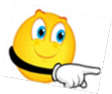 Основное сырье
Сахар или сахарная пудра
Мука
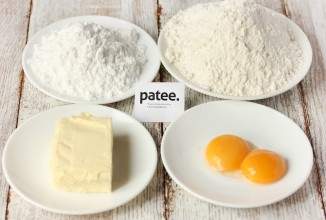 Яйца
Маргарин
Технология приготовления теста
Масло с сахаром растирают во взбивальной машине до одно­родного состояния, добавляют меланж, в котором растворяют ам­моний углекислый, соду питьевую, соль, эссенцию. Взбивают до пышной однородной массы и, перемешивая, постепенно засыпают муку, но 1% ее оставляют на подпыл.
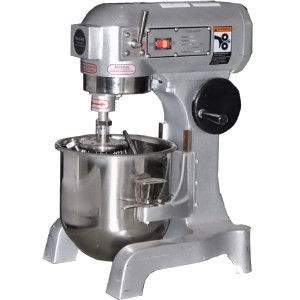 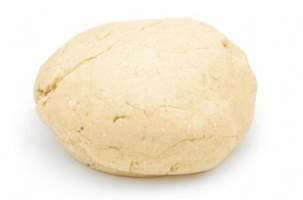 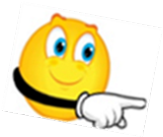 Запомните
Замес нужно производить быстро до однородной консистенции. При увеличении времени замеса тесто может быть затянутым. Из­делия из такого теста получаются жесткими, нерассыпчатыми.
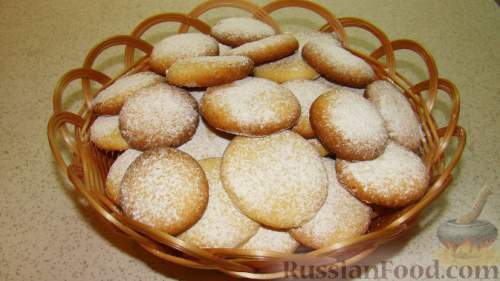 При изготовлении песочного теста ручным способом на стол насыпают горку муки, делают в ней воронку, в которую кладут масло, предварительно растертое с сахаром до исчезновения кри­сталлов сахара, добавляют яйца, в которых растворяют соду пить­евую, аммоний углекислый, соль, эссенцию, и замешивают тес­то до однородного состояния, начиная с основания горки.
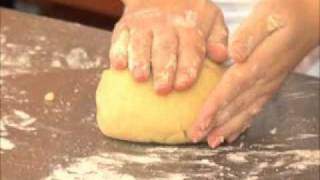 Выпечка теста
Песочное тесто выпекают целым пластом или предварительно формуют, пользуясь дисковыми резцами и металлическими выем­ками, а затем выпекают.
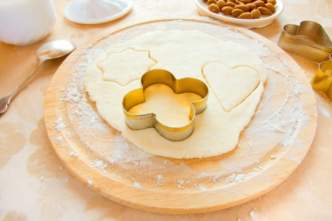 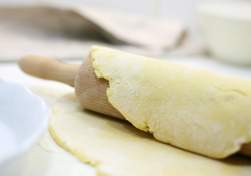 Для выпечки песочного теста пласт рас­катывают толщиной 6—7 мм, при помощи металлических выемок вырубают заготовки (кольца, полумесяцы и т.д.) и укладывают на сухие листы. Выпекают при температуре 260-270˚С 10-12 мин.
Песочные корзиночки
Для приготовления корзиночек для пирожных тесто раскатыва­ют в пласт толщиной 5—7 мм, сверху накладывают металлические формы дном вверх плотно друг к другу. Скалкой прокатывают по донышкам форм, которые и вырезают нужные порции теста
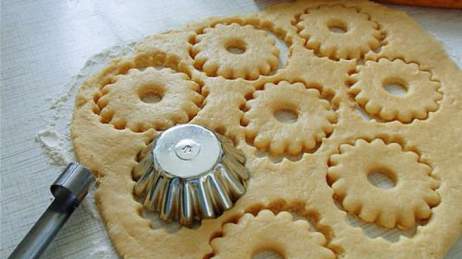 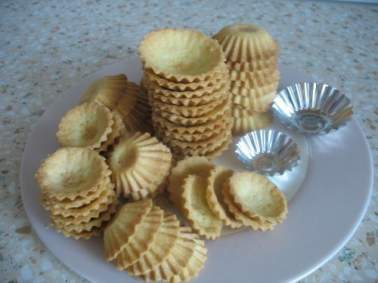 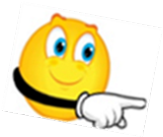 Запомните
При формовании изделий нужно следить, чтобы получилось меньше обрезков, так как при добавлении их в тесто качество его ухудшается, изделия получаются грубыми.
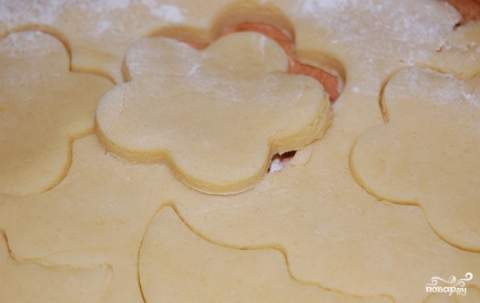 Дефекты полуфабрикатов
Дефекты полуфабрикатов
Дефекты полуфабрикатов
Дефекты полуфабрикатов
Дефекты полуфабрикатов
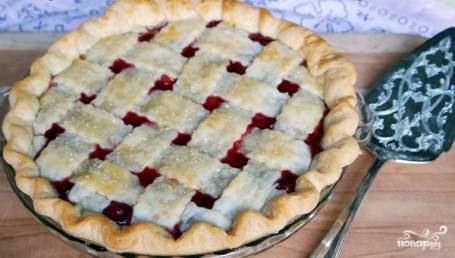 Требования к качеству
Песочный полуфабрикат светло-корич­невого цвета с золотистым оттенком, рассыпчатый, сухой. Влаж­ность 5,5%.
Изделия правильной формы, края ровные; при надавливании крошатся.
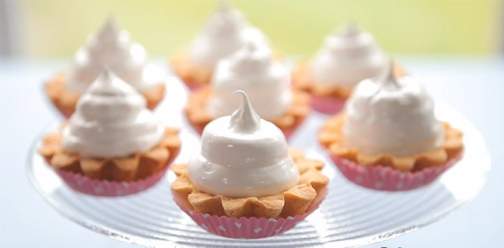 Использованная литература, интернет - ресурсы
1. Бутейкис  Н.Г. Технология приготовление мучных кондитерских изделий – Москва: Академия, 2012. 

Картинки:
http://patee.ru/r/x6/02/4f/e4/326x220.jpg
http://go.mail.ru/search_images?q=%D0%B2%D0%B7%D0%B1%D0%B8%D
http://img0.liveinternet.ru/images/attach/c/11/128/796/128796572_12.jpg